NC Department of Health and Human Services 
Chlamydia Epidemiology in North Carolina 2022
Division of Public Health/Epidemiology Section/Communicable Disease Branch
HIV/STD/Viral Hepatitis Surveillance Unit
October 2023
Where to find STI Surveillance information?
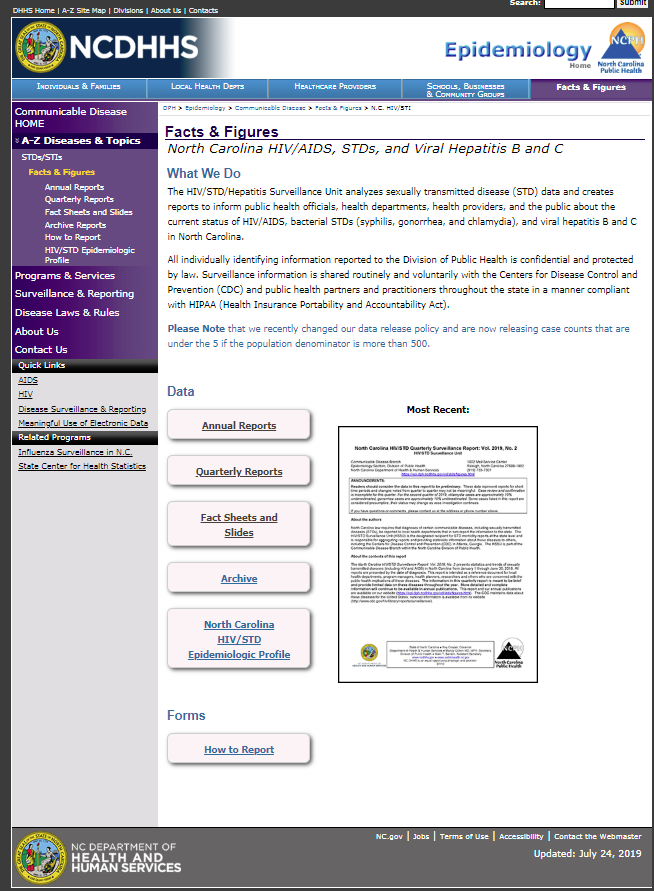 http://epi.publichealth.nc.gov/cd/stds/figures.html
Chlamydia Cases by Gender, 2012-2022
64,657
*2020 data should be treated with caution due to reduced availability of testing caused by the COVID-19 pandemic. Data is italicized for this reason. 
Data Source: North Carolina Electronic Disease Surveillance System (NC EDSS) (data as of July 1, 2023).
Chlamydia Rates by GenderNorth Carolina and United States2012-2022
*2020 data should be treated with caution due to reduced availability of testing caused by the COVID-19 pandemic. Data is italicized for this reason. 
Data Source: North Carolina Electronic Disease Surveillance System (NC EDSS) (data as of July 1, 2023) 
and Preliminary 2021 Sexually Transmitted Diseases Surveillance, CDC (https://www.cdc.gov/std/statistics/2021/default.htm).
Age Distribution of Chlamydia Cases by Gender, 2022
Data Source: North Carolina Electronic Disease Surveillance System (NC EDSS) (data as of July 1, 2023).
Chlamydia Cases by Race 2018-2022
71,384
66,703
65,164
64,507
64,657
449
*2020 data should be treated with caution due to reduced availability of testing caused by the COVID-19 pandemic. Data is italicized for this reason.
Data Source: North Carolina Electronic Disease Surveillance System (NC EDSS) (data as of July 1, 2023).
Chlamydia Cases by Ethnicity 2018-2022
71,384
66,703
65,164
64,507
64,657
*2020 data should be treated with caution due to reduced availability of testing caused by the COVID-19 pandemic. Data is italicized for this reason.
Data Source: North Carolina Electronic Disease Surveillance System (NC EDSS) (data as of July 1, 2023).
Chlamydia Rates by Race 2018-2022
*2020 data should be treated with caution due to reduced availability of testing caused by the COVID-19 pandemic. Data is italicized for this reason. 
Data Source: North Carolina Electronic Disease Surveillance System (NC EDSS) (data as of July 1, 2023).
Chlamydia Rates by Ethnicity 2018-2022
*2020 data should be treated with caution due to reduced availability of testing caused by the COVID-19 pandemic. Data is italicized for this reason. 
Data Source: North Carolina Electronic Disease Surveillance System (NC EDSS) (data as of July 1, 2023).
Chlamydia Rates by County, 2022
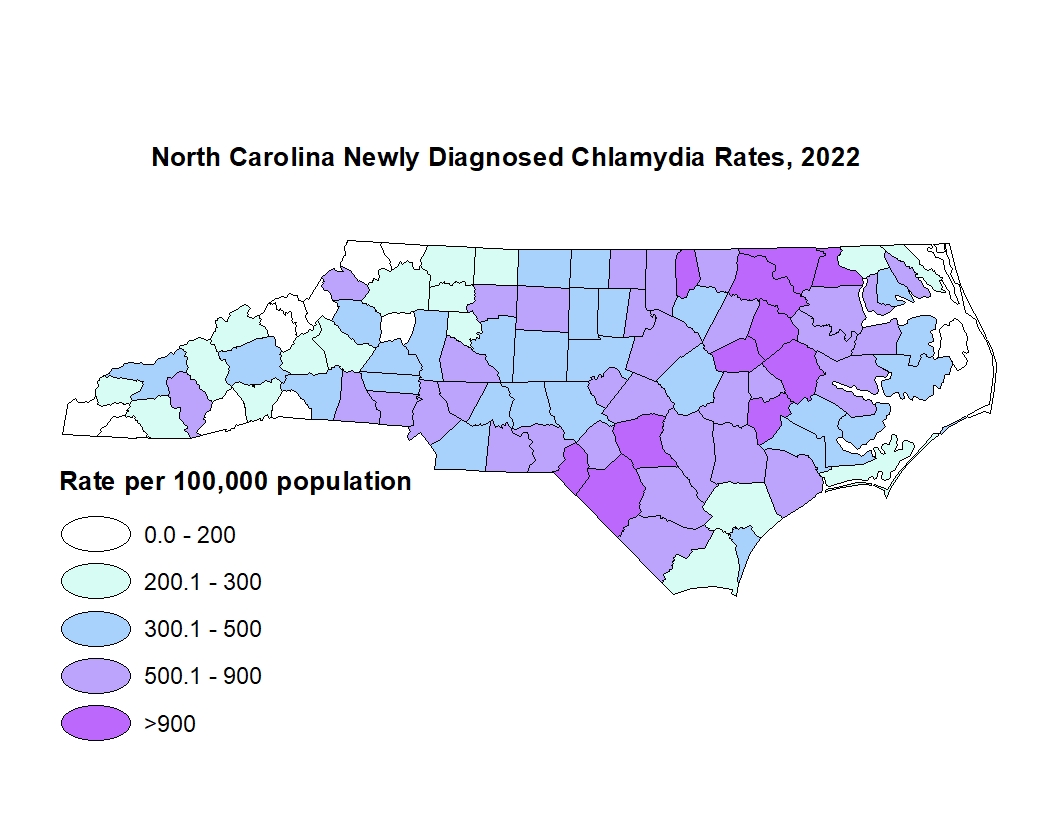 Data Source: North Carolina Electronic Disease Surveillance System (NC EDSS) (data as of July 1, 2023).